AKTIVITET
6.3		                    Från mindre till större viktenheter
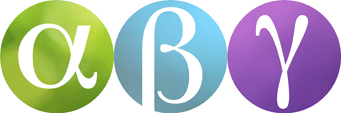 Hur mycket väger det?
Materiel:
Våg, föremål att väga, aktivitetsblad
Antal deltagare:
2-3 st
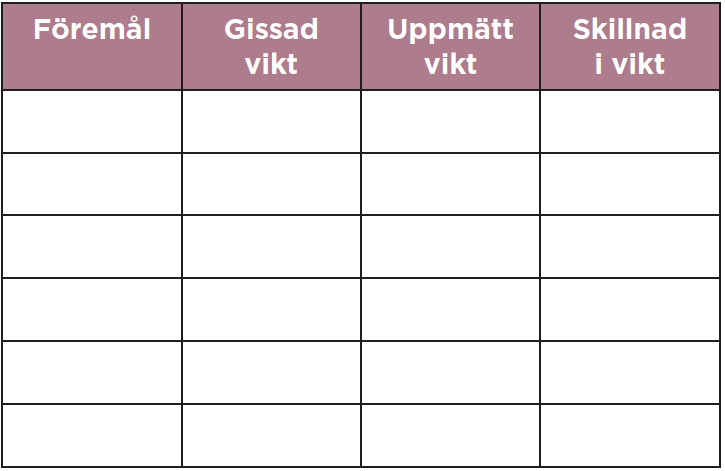 A
Rita av tabellen eller använd tabellen på aktivitetsbladet.
B
Välj ut ett antal föremål som ni ska väga. Det kan till exempel vara matteboken, en nyckelknippa och en penna.
C
Innan ni väger ska var och en gissa hur mycket föremålet väger. Skriv ner gissningen i era tabeller.
AKTIVITET
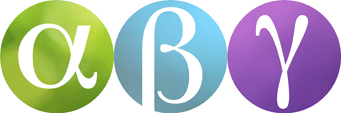 D
Väg föremålet. Skriv in resultatet.
Räkna ut skillnaden mellan din gissning och den uppmätta vikten.
E
F
Väg så många föremål som ni hinner med.
Vem gissar närmast flest gånger?
G
Vem har minst skillnad sammanlagt mellan de gissade vikterna och de uppmätta?
Olika vikter
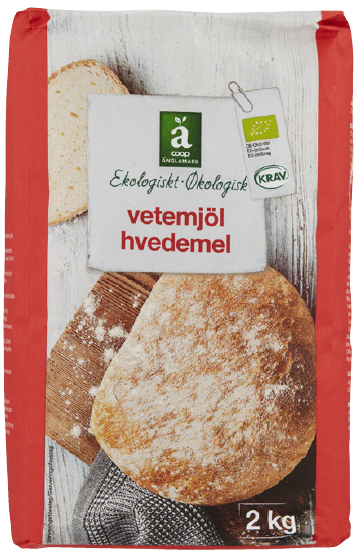 En påse mjöl kan väga 2 kilogram (kg). 
Påsens vikt är 2 kilogram.
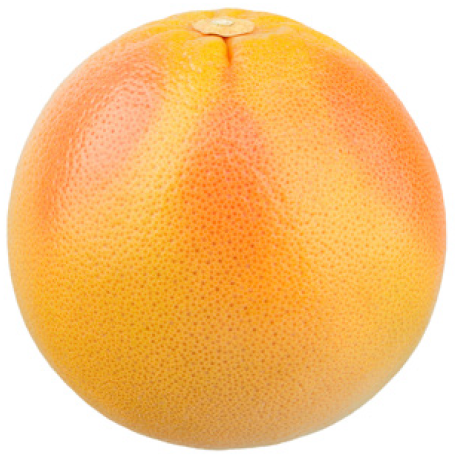 En mindre enhet är hektogram (hg).
En grapefrukt kan väga 3 hektogram (hg).
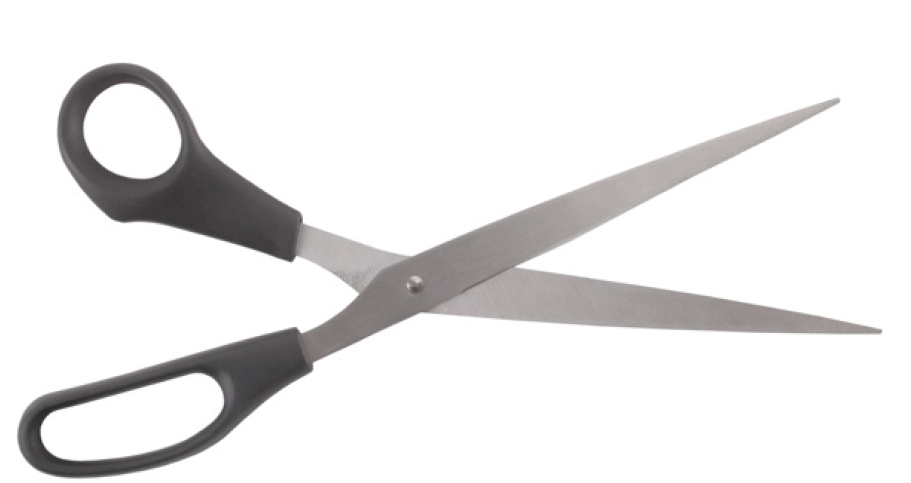 Ytterligare en enhet för vikt är gram (g).
En sax kan väga 40 gram.
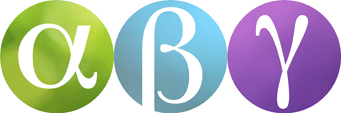 Enhetsomvandlingar
1 hg = 100 g
1 kilogram= 10 hg
1 kilogram = 1 000 g
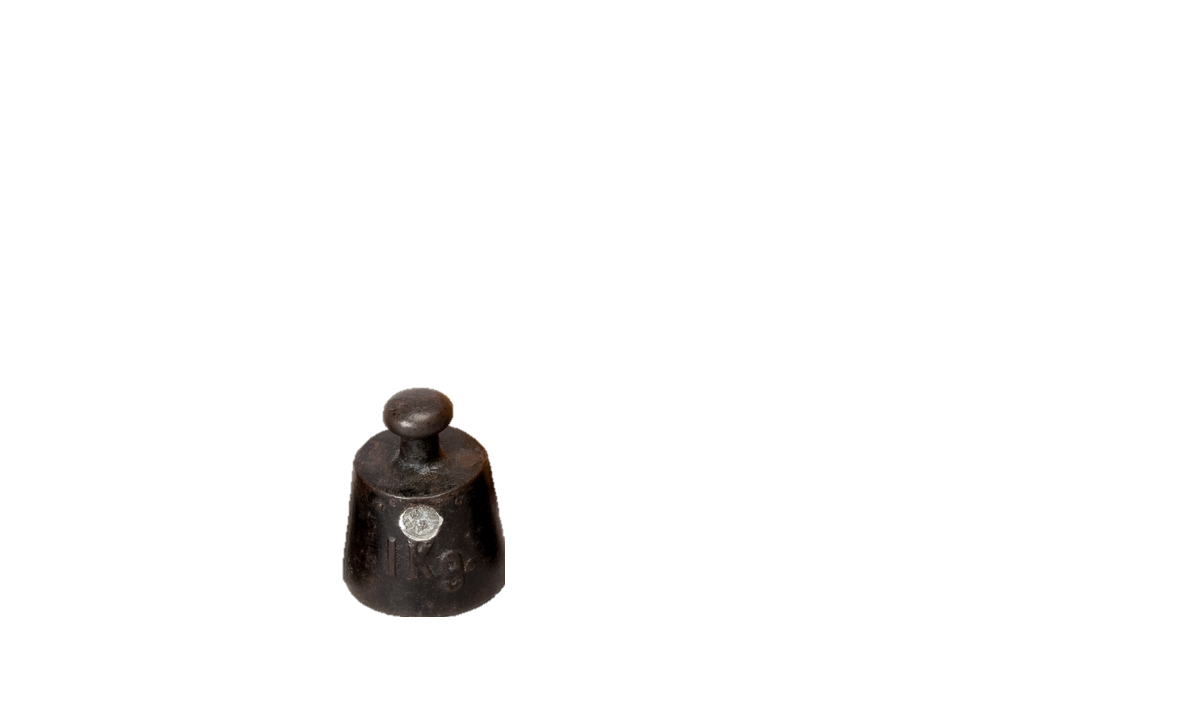 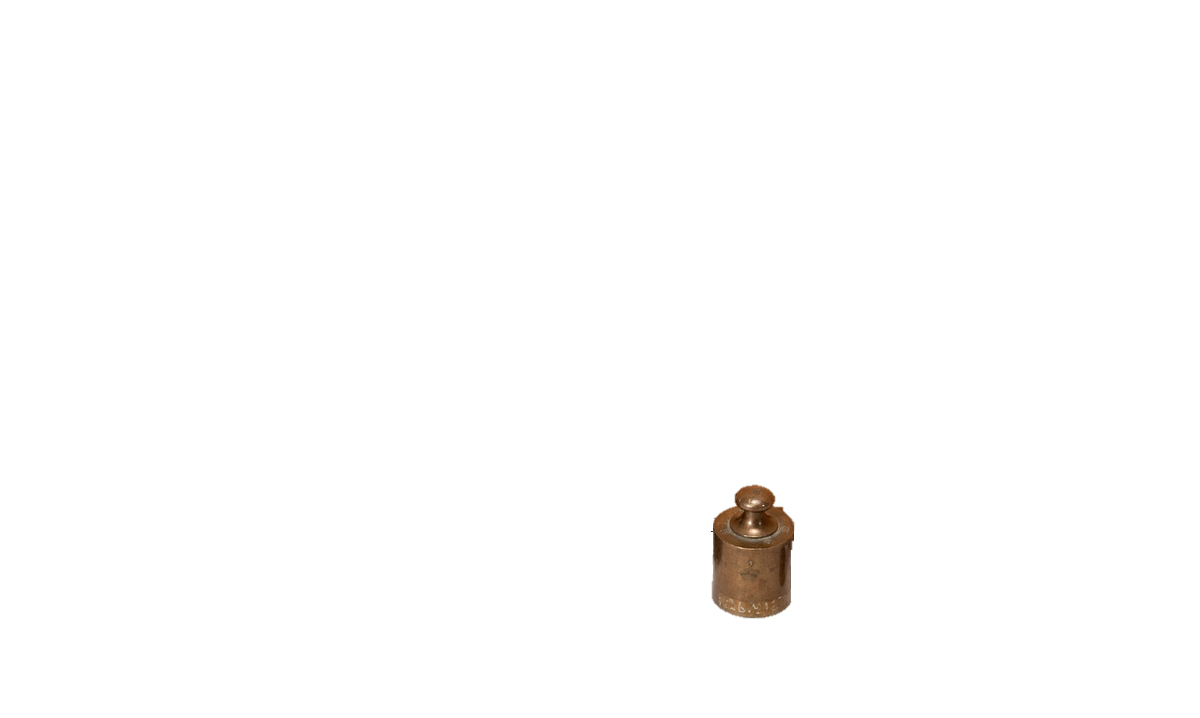 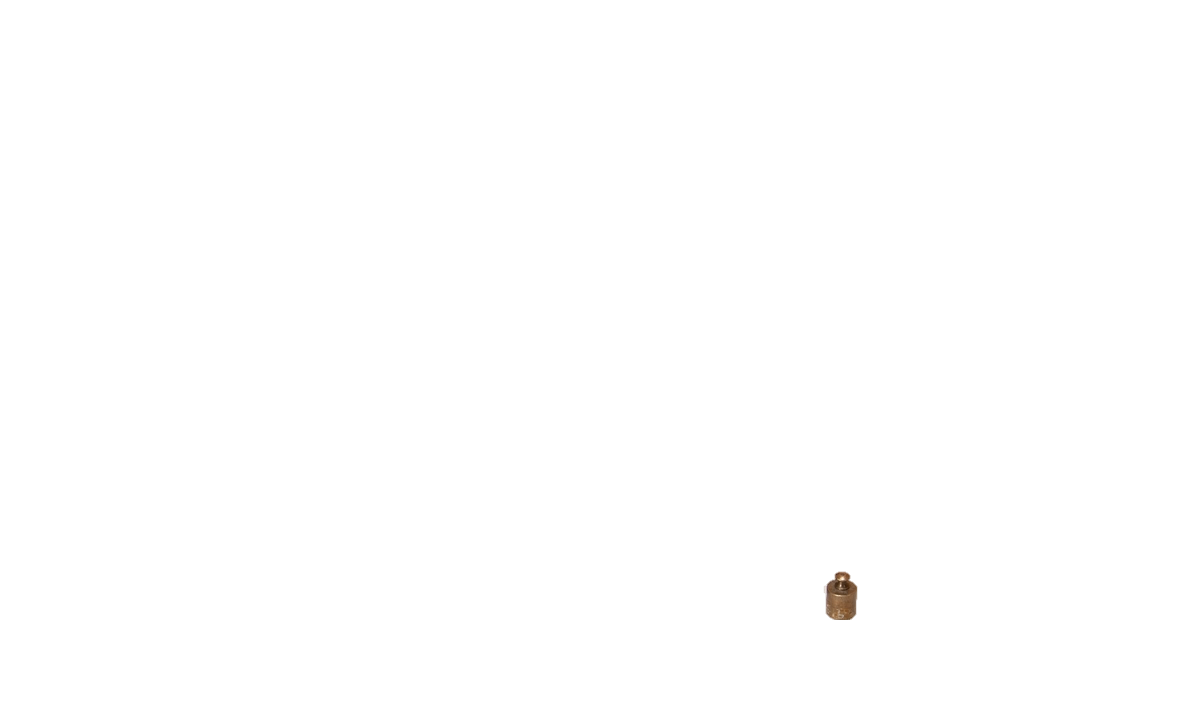 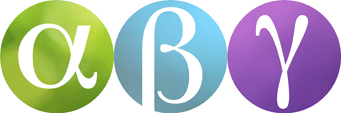 Exempel
Skriv vikterna i kilogram och hektogram.
a) 45 hg
b) 105 hg
10 hg = 1 kg
Då är 40 hg = 4 kg.
Sedan har du 5 hg till.
4 kg 5 hg
a) 45 hg =
b) 105 hg =
10 kg 5 hg
10 hg = 1 kg
Då är 100 hg = 10 kg.
Sedan har du 5 hg till.
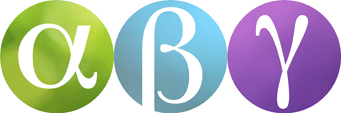 Exempel
Skriv vikterna i kilogram och gram.
a) 1 550 g
b) 4 055 g
1 000 g = 1 kg
Sedan har du 550 g till.
a) 1 550 g =
1 kg 550 g
b) 4 055 g =
4 kg 55 g
1 000 g = 1 kg
Då är 4 000 g = 4 kg.
Sedan har du 55 g till.
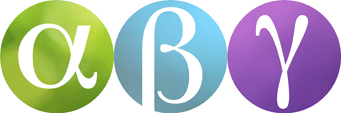 Exempel
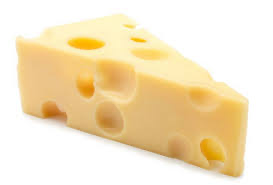 För 5 hg ost betalar Stella 40 kr.
40
kr =
5
Reva köper 3 hg ost av samma sort.
Hur mycket ska Reva betala?
För att få reda på hur mycket 1 hg kostar dividerar du 40 kr med 5.
8 kr
1 hg ost kostar 8 kr.
3 · 8 kr =
24 kr
3 hg ost kostar 3 · 8 kr.
Svar: Reva ska betala 24 kr.